Análisis del caso en el estudio del proceso emprendedor: la entrevista al empresario
Elisabet Garrido, Raquel Orcos, Sergio Palomas
Departamento de Dirección y Organización de Empresas. 
E-mail de contacto: egarrido@unizar.es
Asignatura. Creación y Dirección de Empresas (LADE – GADE).
Actividad.   Entrevista a una persona que haya puesto en marcha su propio negocio (emprendedor). (1 punto nota final)
Objetivos de la actividad.
Conocer un proceso emprendedor real, conectando así la teoría de la asignatura con la realidad empresarial de nuestra región.
Obtener información específica del sector de actividad, que debe ser semejante al del plan de negocio que tienen que desarrollar a lo largo del cuatrimestre y que tiene mayor peso sobre la nota final (6,5 puntos nota final).
Metodología. 
Sesión expositiva: explicación de la actividad, recomendaciones para la obtención de mayor información durante una entrevista y entrega de un cuestionario básico que tienen que adaptar al caso concreto.
Actividad no presencial del grupo: adaptación del cuestionario, realización de la entrevista y del informe final.
Entregas a realizar: cuestionario adaptado, grabación (audio) de la entrevista e informe de la misma, donde deben conectar las explicaciones teóricas con el caso concreto. Asimismo, deben valorar en qué medida dicha actividad les ha sido de utilidad para la elaboración del plan de negocio.
Resultados observados.
Alumnos motivados con la actividad. Cambio importante con respecto a otras actividades a desarrollar en el aula.
Reconocen la utilidad de la información, tanto para afianzar conceptos como para el desarrollo del plan de negocio.
Conclusiones.
Ayuda a la comprensión de las explicaciones teóricas vistas en clase, conectando el enfoque académico con la realidad empresarial.
Desarrolla competencias: trabajo en grupo, aprendizaje basado en la práctica, capacidades de comunicación, interacción y comprensión.
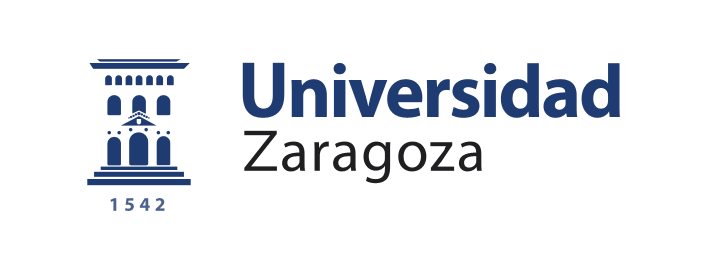 VI Jornadas de Innovación e Investigación Educativa - 2012, Universidad de Zaragoza